Уровневое обучение как технология реализации новых ФГОС
«Великая цель образования – это не знания, а действия»
				(Г.Спенсер)
Виды дифференциации:
Внутренняя
Виды дифференциации:
Внешняя
классы с углубленным изучением отдельных предметов;
профильные классы;
классы компенсирующего обучения;
классы гибкого состава;
элективная дифференциация.
Виды дифференциации:
Внешняя
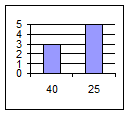 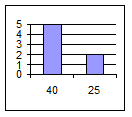 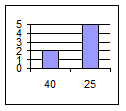 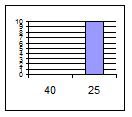 Факторы, которые учитываются при делении на группы
Мотивация
Умение ставить цели и планировать действия
Самоконтроль и самооценивание
Упорство в достижении поставленных целей
Обучаемость
Обученность
Темп освоения нового материала
Методики для учащихся группы среднего уровня
Мотивируют на постановку учебных целей
Стимулируют использование самоанализа для выработки плана действий и устранения причин неуспеха в учебе
Повышают мотивацию к предмету
Используют самооценивание
Включают задания повышенной сложности, проектные и творческие работы
Методики для группы учащихся, испытывающих трудности при изучении предмета
Используют обозначенные учителем учебные цели и детализированный план достижения учебных результатов
Стимулируют совместную деятельность для устранения причин неуспеха в учебе
Повышают уверенность в себе и, как следствие, мотивацию к предмету за счет создания ситуации успеха
Используют взаимооценивание в группах
Включают задания на формирование и развитие навыков целеполагания, планирования и самооценки
Спасибо за внимание.Желаем удачи!